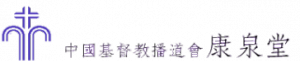 馬可福音6：30-44
從『五餅二魚』想起
群眾
2
聞風先至，追求什麼？
門徒就把碎餅碎魚收拾起來，裝滿了十二個籃子（v.43）
誰家男孩？
使徒/門徒
3
門徒進前來，說：「這是野地，天已經晚了，36 請叫眾人散開，他們好往四面鄉村裏去，自己買甚麼吃。」(vv. 35-36)
門徒說：「我們可以去買二十兩銀子的餅給他們吃嗎？」(v. 37)
跌跌碰碰的門徒生活，成聖之道
13 主所愛的弟兄們哪，我們本該常為你們感謝上帝；因為他從起初揀選了你們，叫你們因信真道，又被聖靈感動，成為聖潔（through sanctification by the Spirit and belief in the truth），能以得救。（帖後2：13）
主耶穌
4
34 耶穌出來，見有許多的人，就憐憫他們，因為他們如同羊沒有牧人一般，於是開口教訓他們許多道理。(v.34)
「你們給他們吃吧。」(v. 37)
「你們有多少餅，可以去看看。」(v. 38)
祝福 （符類福音）; 祝謝（約翰福音）
你我是誰？
5
你們給他們吃吧
怎樣回應？
因為人若有願做的心，必蒙悅納，乃是照他所有的，並不是照他所無的。（林後8：12）
只等我們：
聆聽
求問
起來，行動